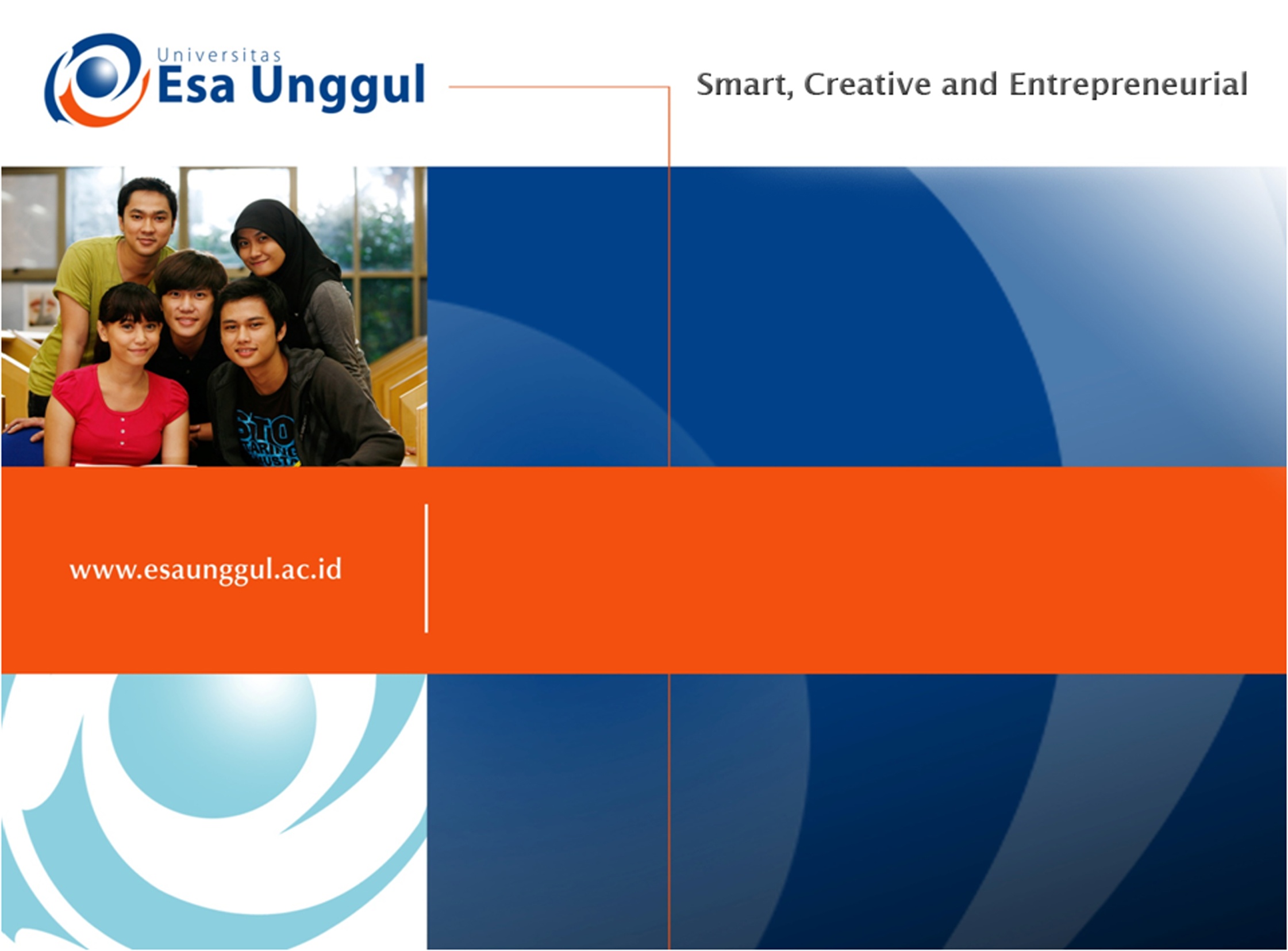 SCHEDULING DEVELOPING RESOURCE PLANS
PERTEMUAN 8
NOVIANDI
PRODI MIK | FAKULTAS ILMU – ILMU KESEHATAN
[Speaker Notes: Apa sih penting nya scheduling (penjadwalan) dalam kehidupan sehari-hari.Mis: dalam dunia kerja, rumah tangga.

Apa hubungan scheduling dengan resourcing (Sumber daya)]
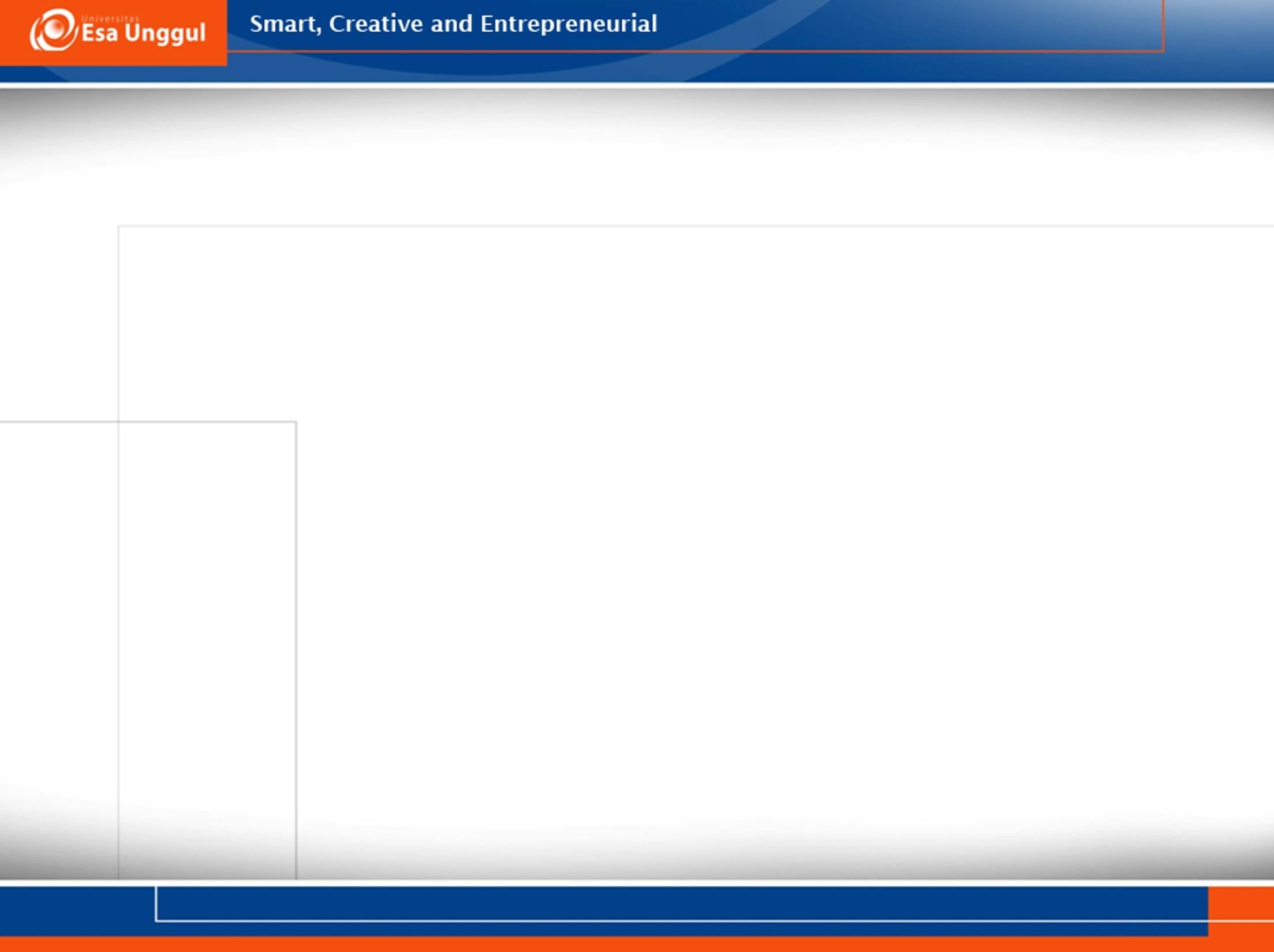 Tujuan Scheduling (Penjadwalan)
Melihat hubungan setiap kegiatan terhadap keseluruhan proyek / Penilaian kelayakan proyek

Agar dapat memaksimalkan penggunaan tenaga kerja, uang dan sumber daya lainnya / alokasi sumber daya

Agar dapat menunjukkan perkiraan biaya dan waktu yang realistis untuk tiap kegiatan / rincian biaya

Motivasi

Agar mampu mengidentifikasi hubungan yang harus didahulukan diantara kegiatan / koordinasi
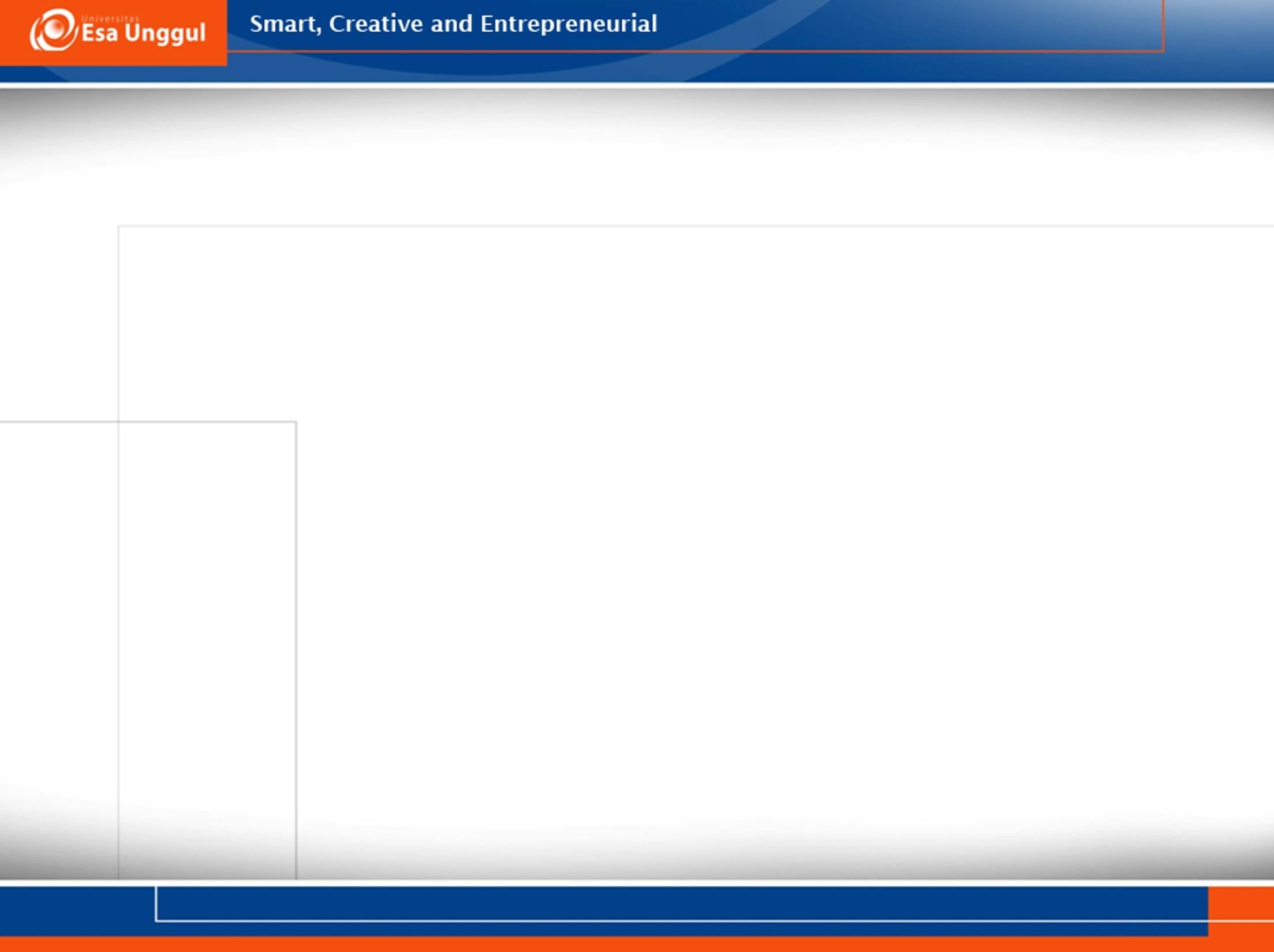 Introduction
Dalam suatu proyek dibutuhkan suatu rencana yang sangat terperinci, dimana perencanaan tersebut mencakup jadwal yang menunjukkan waktu mulai dan waktu penyelesaian. Perencanaan tersebut adalah:
Pastikan sumber daya yang sesuai akan tersedia apabila diperlukan. 
Hindari berbagai aktivitas yang bersaing untuk mendapatkan sumber daya yang sama pada saat bersamaan 
Buat jadwal rinci yang menunjukkan staf mana yang melakukan setiap kegiatan
Buat rencana terperinci yang mana pencapaian actual dapat diukur
Menghasilkan perkiraan arus kas dengan mencantumkan jangka waktu
Rencana ulang proyek selama proyek berjalan untuk memperbaiki target dan proses/arus proyek
[Speaker Notes: Dalam perencanaan suatu proyek harus mengetahui, kapan proyek dimulai dan kapan proyek berakhir]
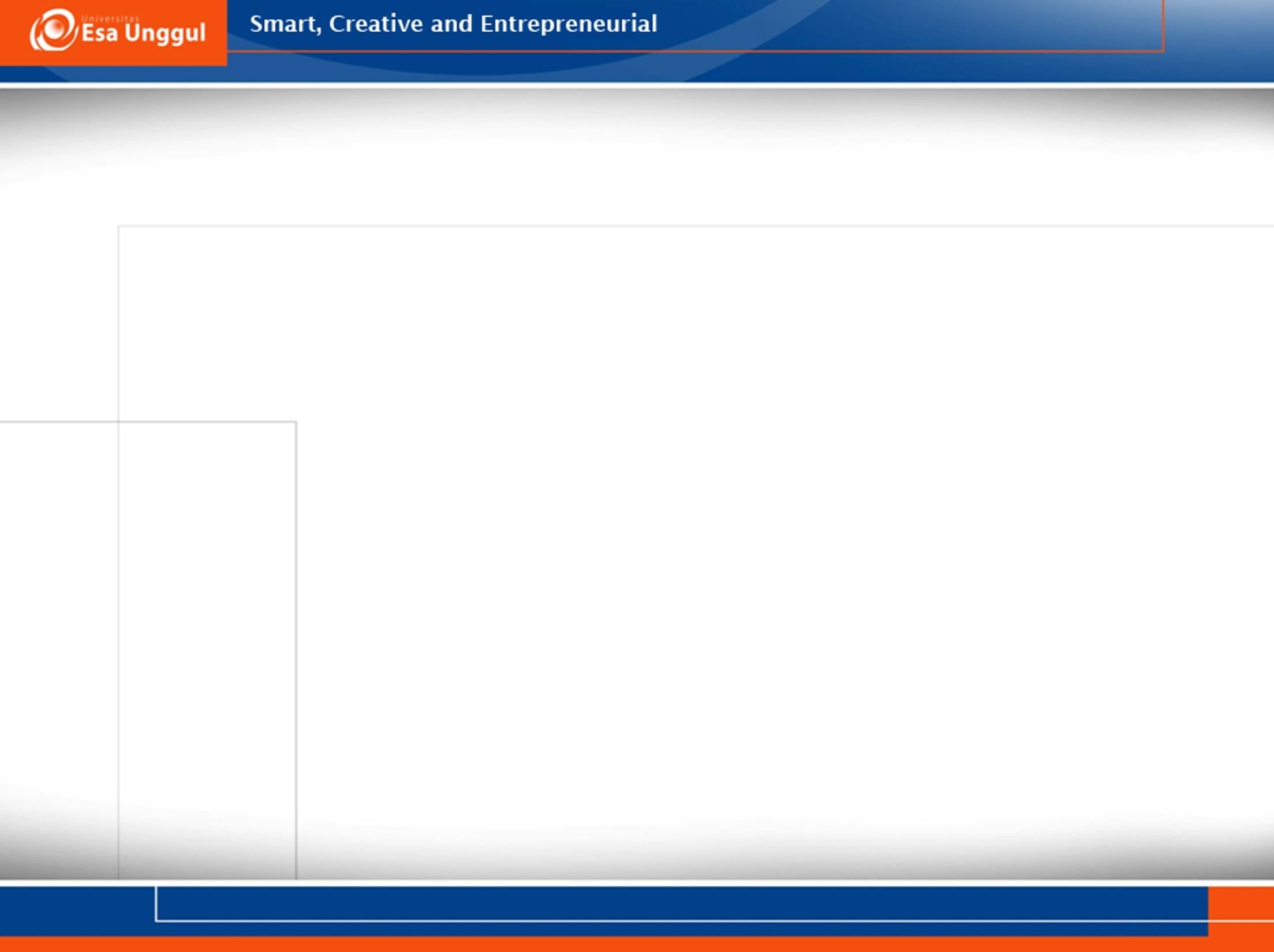 When to plan?
Sepanjang proyek 
Pemantauan dan perencanaan ulang
Memperbailki flow yang mungkin menghalangi pencapaian target waktu atau biaya proyek 

Perencanaan adalah proses penyempurnaan yang berkelanjutan, setiap iterasi menjadi lebih rinci dan lebih akurat dari pada yang terakhir

Tujuan perencanaan proyek:
Selama studi kelayakan dan proyek dimulai
Memperkirakan rentang waktu dan risiko
Diluar studi kelayakan
Menghasilkan rencana kegiatan untuk memastikan ketersediaan sumber daya dan pengendalian arus kas
[Speaker Notes: Kapan proyek dilakukan]
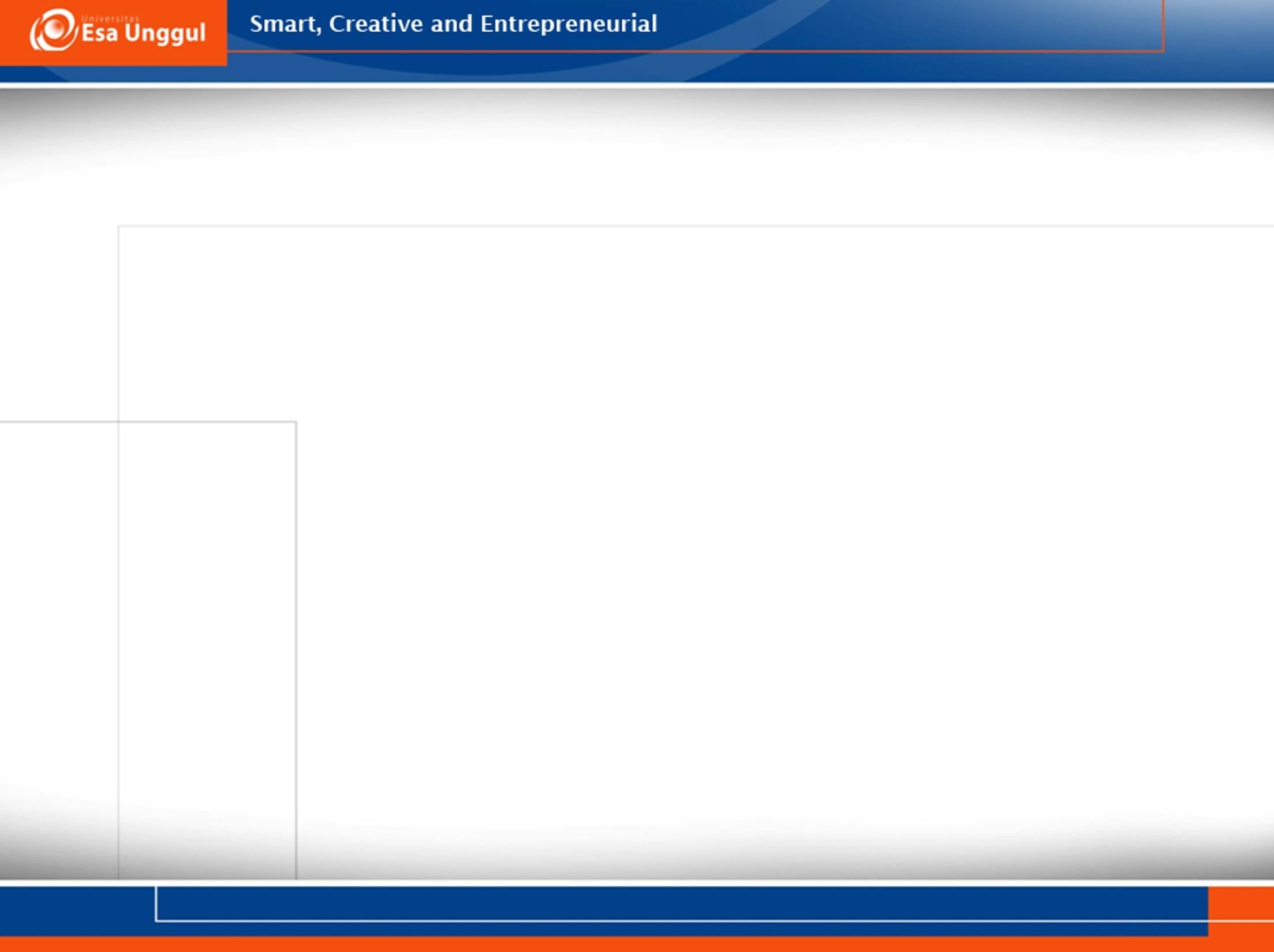 Project Schedule
Membuat jadwal proyek terdiri dari empat tahap utama:
Tentukan aktivitas apa yang perlu dilakukan dan apa urutannya harus di lakukan

Buat rencana aktivitas yang ideal 
Artinya, tidak ada kendala sumber daya

Alokasi sumber daya

Mengasilkan / membuat jadwal proyek
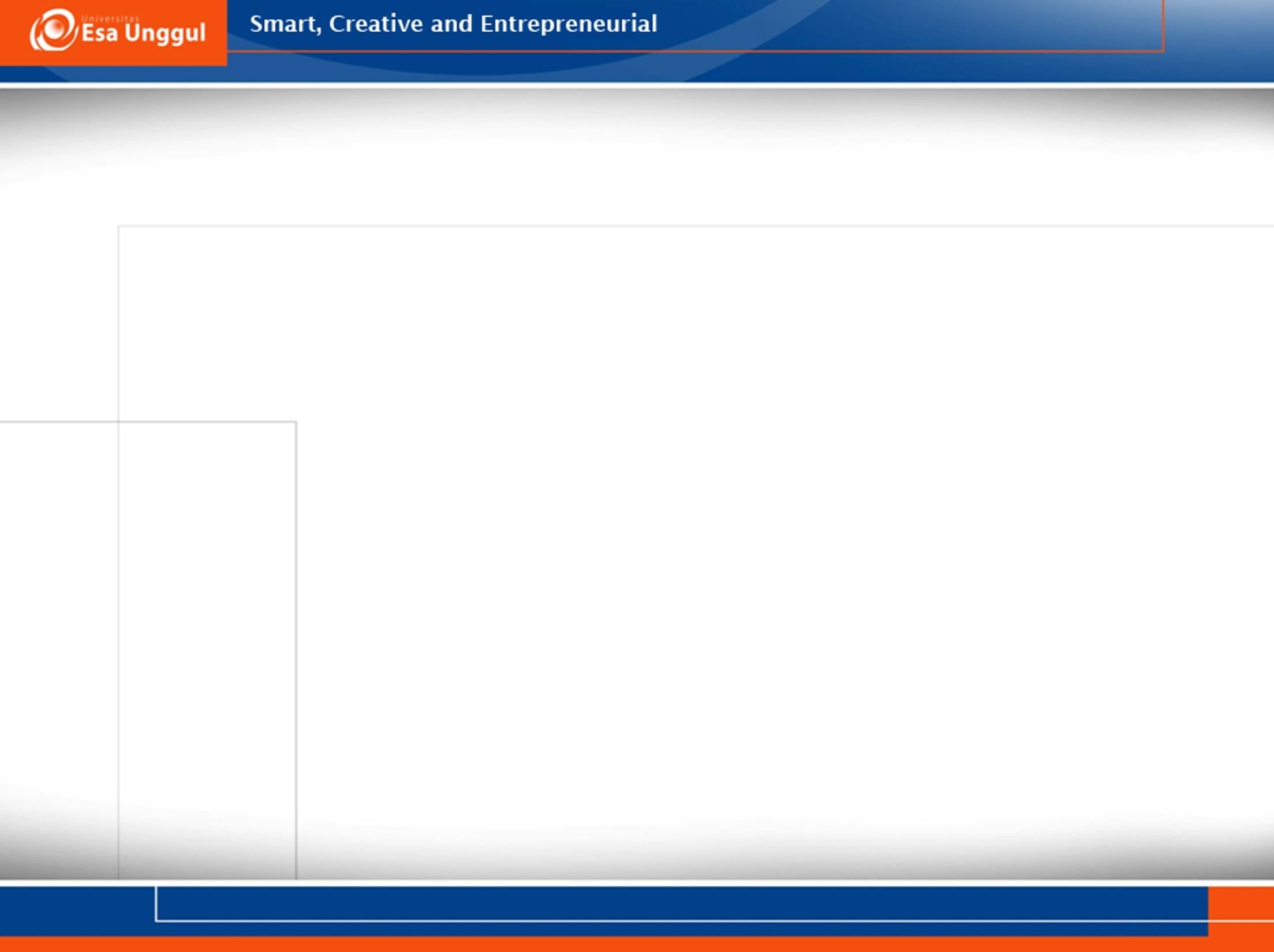 Project and activities
Sebuah proyek terdiri dari sejumlah kegiatan yang saling terkait
Sebuah proyek dimulai saat aktivitas proyek siap untuk dimulai
Sebuah proyek akan selesai saat semua kegiatan selesai
Aktivitas proyek harus memiliki awal dan akhir yang jelas
Mampu meramalkan kebutuhan sumber daya untuk suatu kegiatan proyek
Lama suatu aktivitas proyek harus dapat diramalkan 
Beberapa kegiatan mungkin diharuskan untuk diselesaikan orang lain, sebelum memulai suatu aktifitas proyek
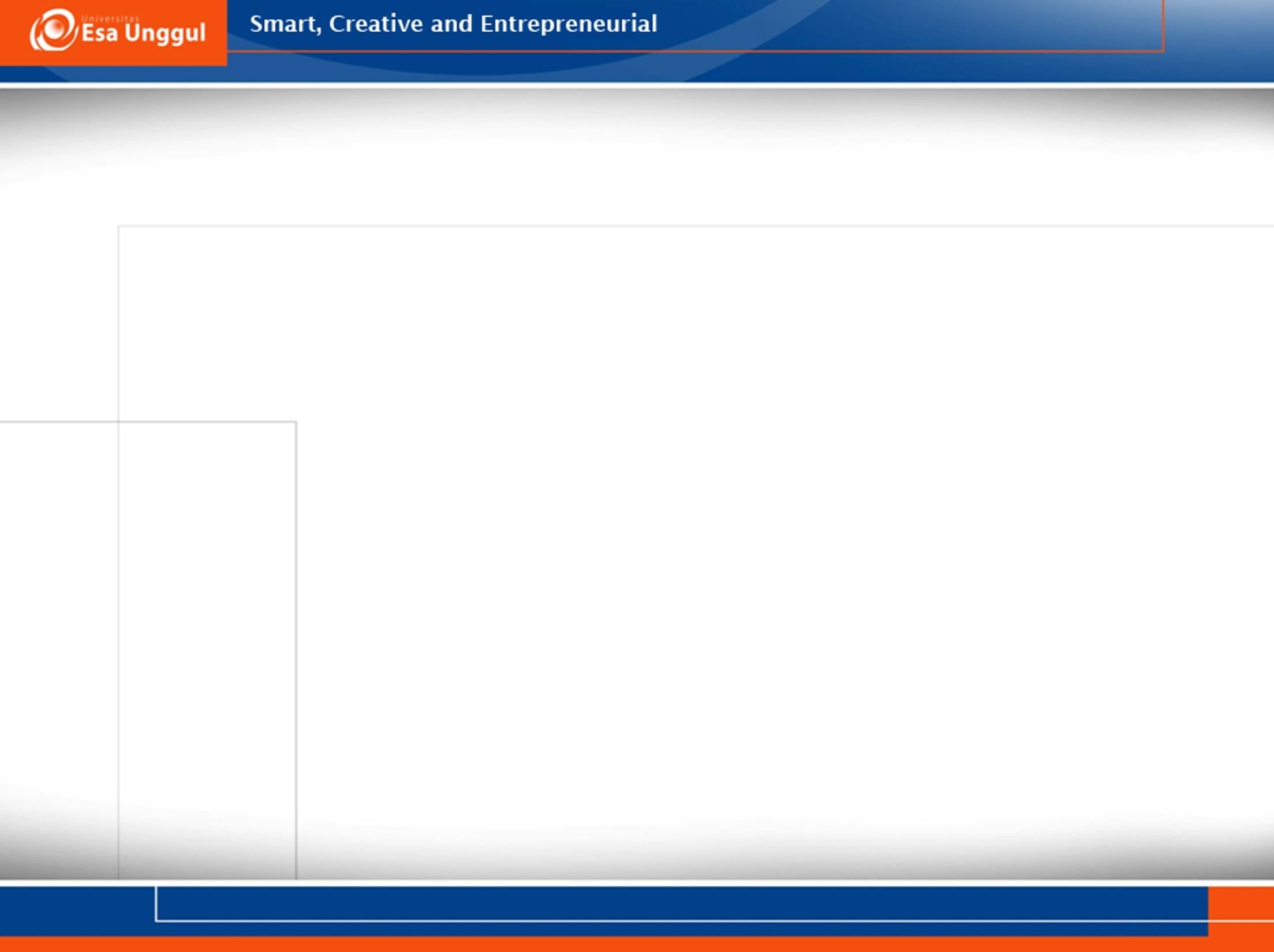 Mengidentifikasi aktivitas
Terdapat 3 pendekatan untuk mengidentifikasi aktivitas
Pendekatan berbasis aktivitas
Pendekatan berbasis produk
Pendekatan hybrid
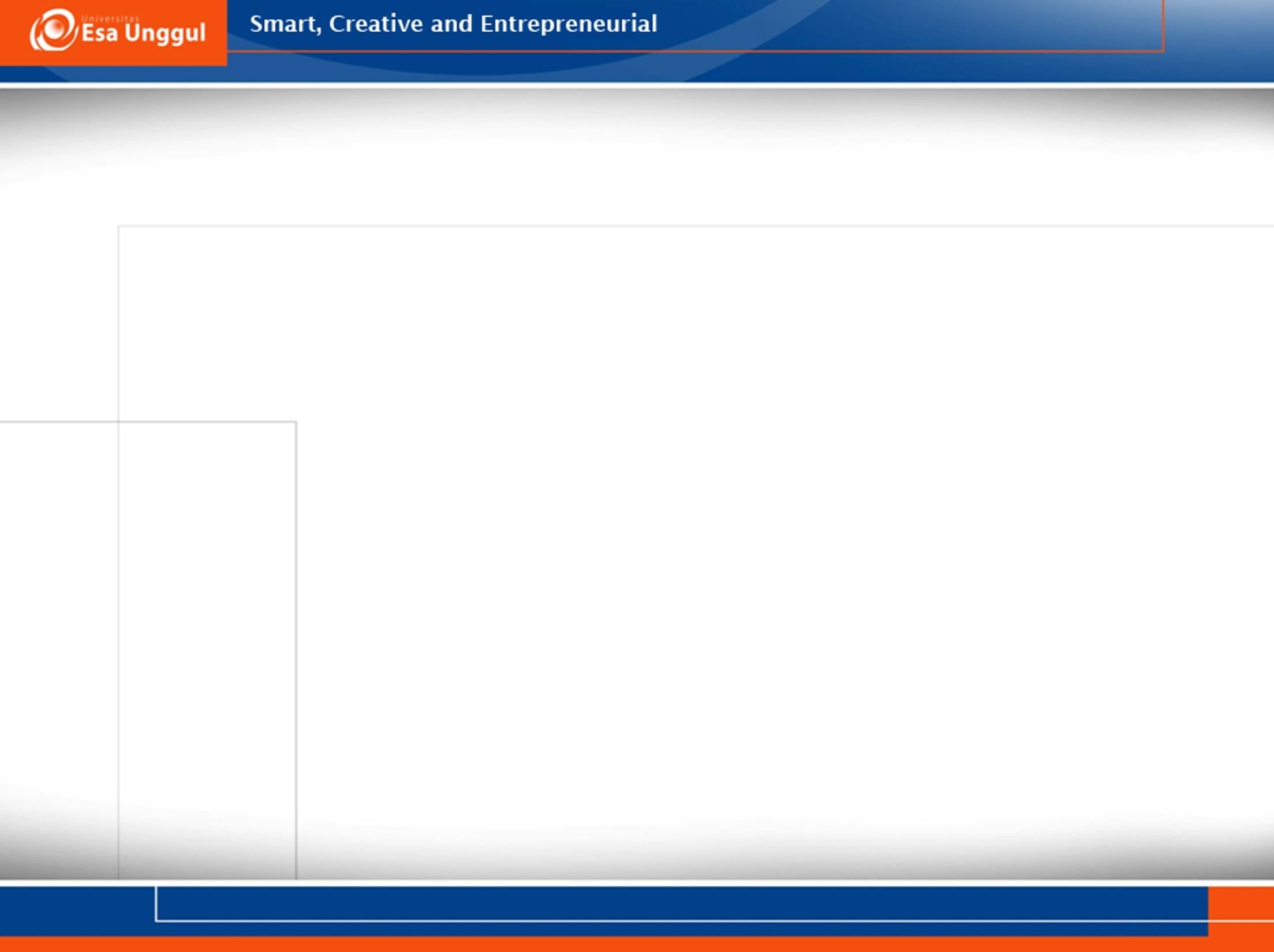 Pendekatan berbasis aktivitas
WBS (Work Breakdown Structure)
Me-manage suatu proyek yang bersifat Top-Down

Dilakukan dengan cara membagi menjadi bagian-bagian yang lebih kecil, sehingga jelas apa saja yang harus di kerjakan dalam proyek dan siapa saja yang bertanggung jawab atas pekerjaan tersebut.
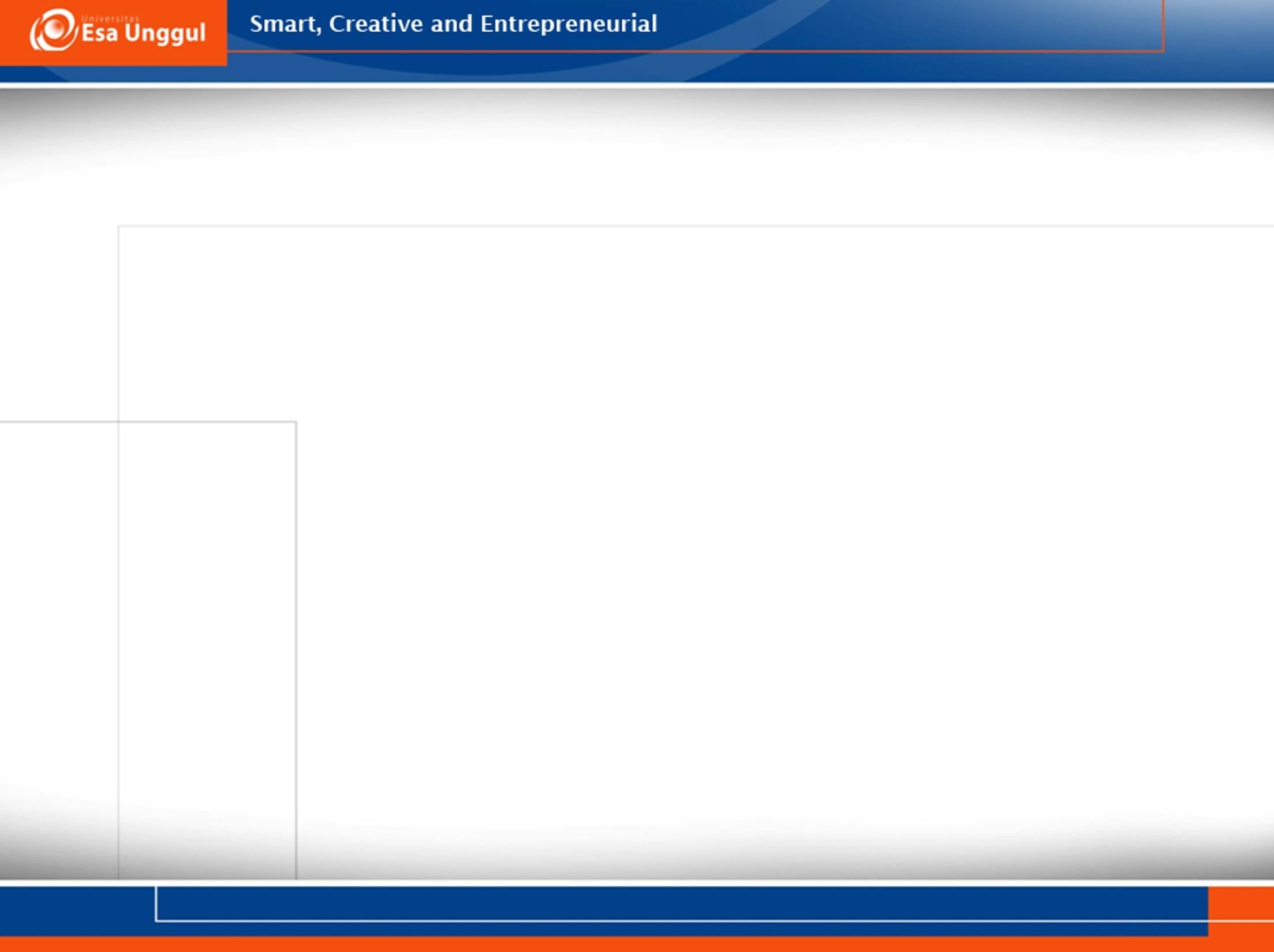 Pendekatan berbasis aktivitas
Membuat daftar semua aktivitas yang terlibat dalam proyek
Struktur perincian pekerjaan (Work Breakdown Structure / WBS)
WBS merupakan pengorganisasian proyek menjadi struktur pelaporan secara hierarki
Dengan proyek sebagai root node
Komponen utama proyek sebagai cabang utama 
Tugas / sub tugas sebagai cabang komponen utama proyek
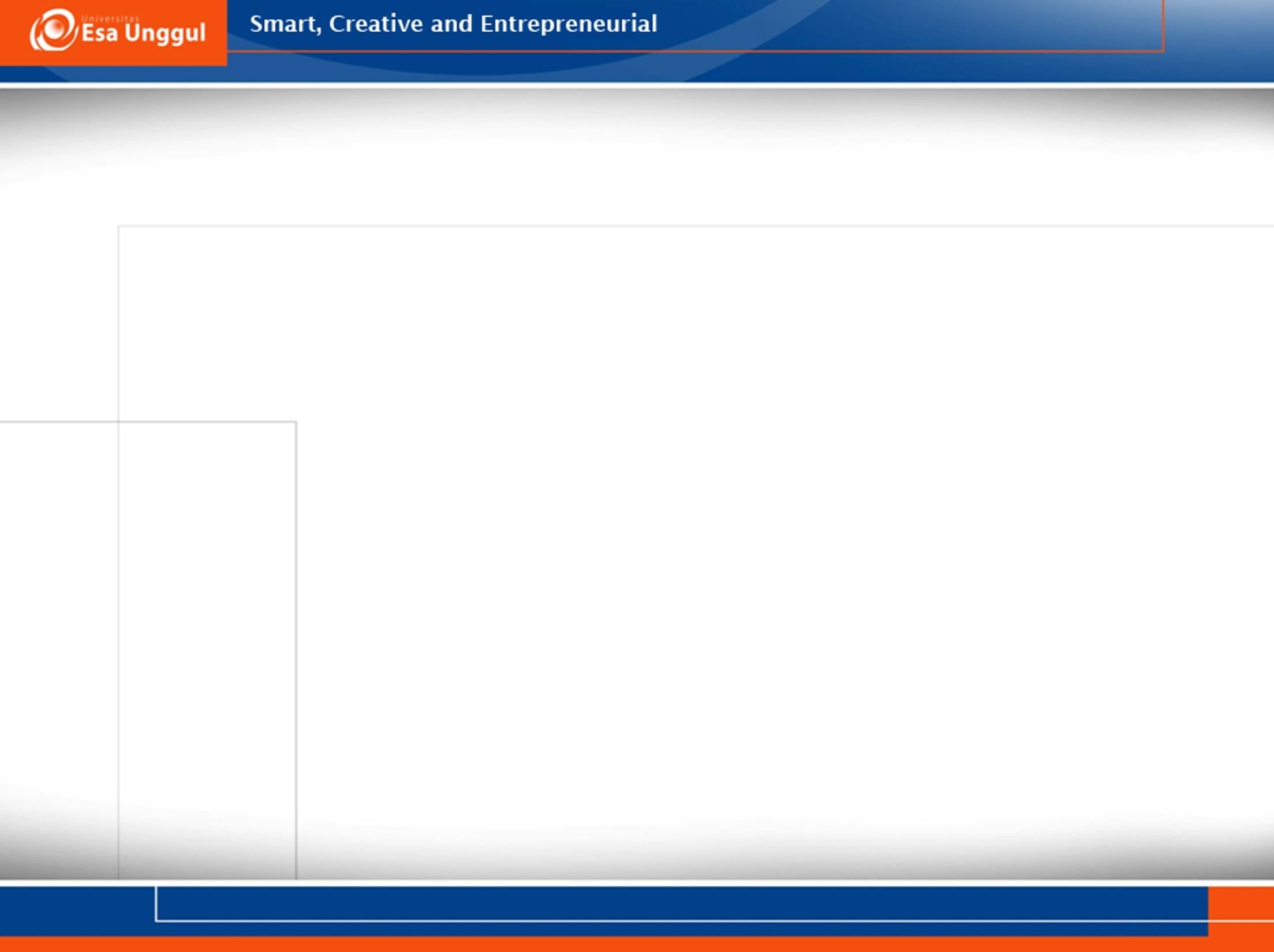 Pendekatan berbasis aktivitas >>
Contoh WBS
Project
Analyze
Design
Project
Data design
Process design
Physical design
Relational data analysis
Logical data analysis
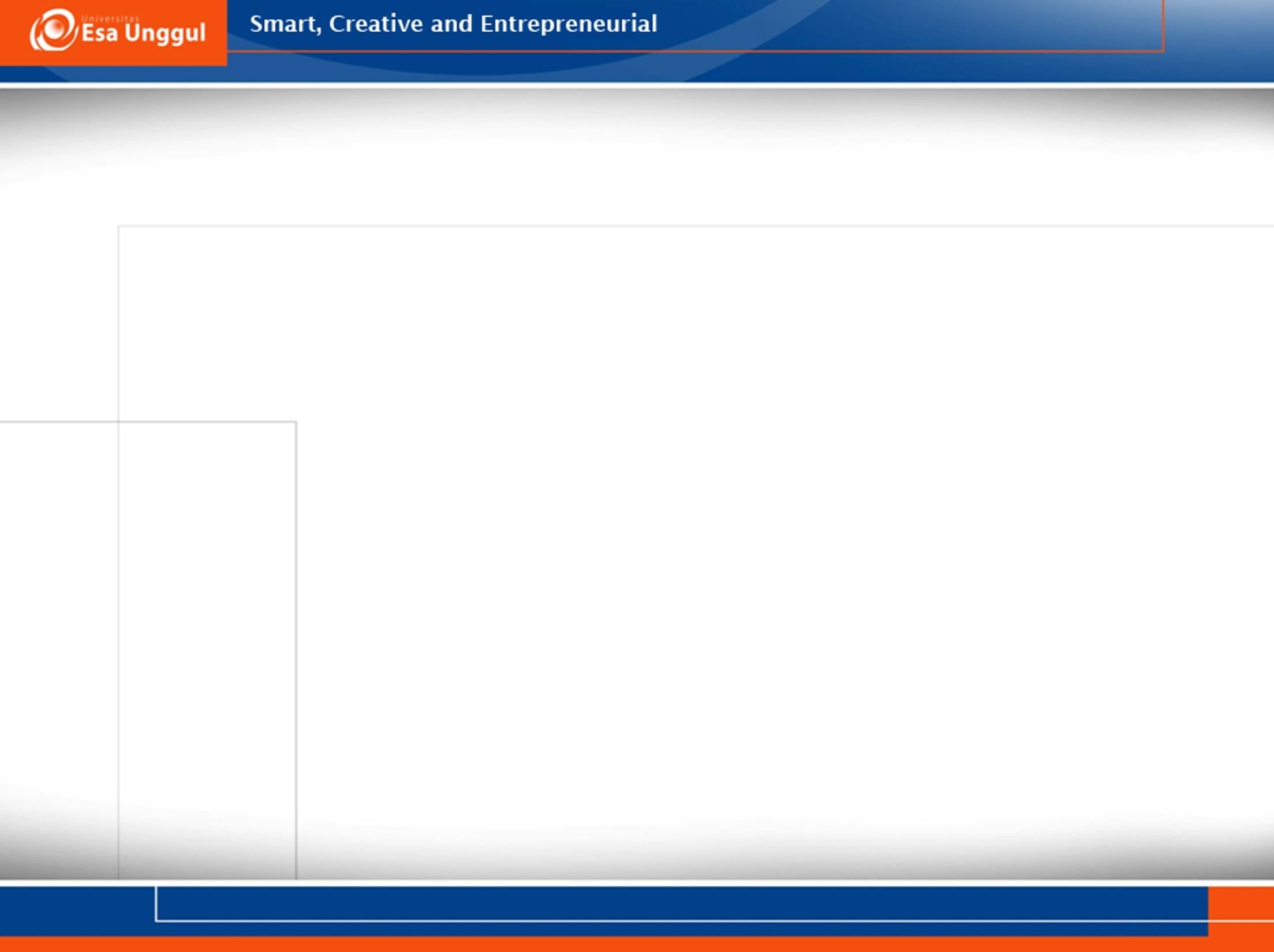 Pendekatan berbasis aktivitas >>
WBS
Level 1: Nama projek
Project
Level 2: Projek memmiliki sub aktivitas yang terdapat pada level 2. Misalnya Analyze, Design, Project
Analyze
Design
Project
Data
design
Process 
design
Physical 
design
Begitu juga dengan level berikutnya. Jika ada sub aktivitas, maka dibagi menjadi level-level berikutnya.
Relational data analysis
Logical data analysis
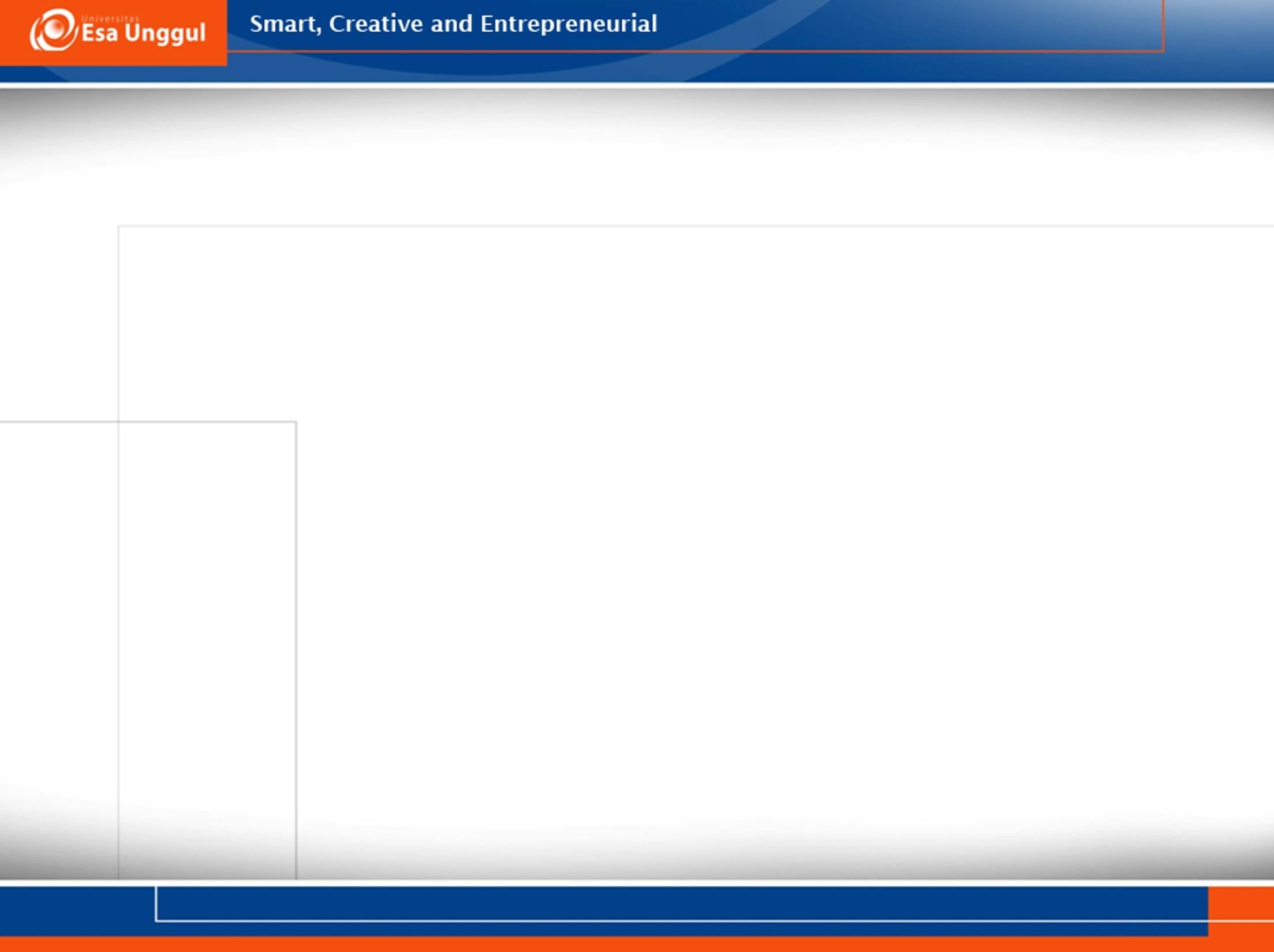 Mengapa WBS diperlukan dalam sebuah proyek?
Pengembangan WBS dapat memperoleh pengertian dengan jelas
Misalnya: membantu semua anggota lebih mengerti tentang tahap-tahap pada proyek

WBS membantu pengawasan jadwal, biaya dan informasi proyek.
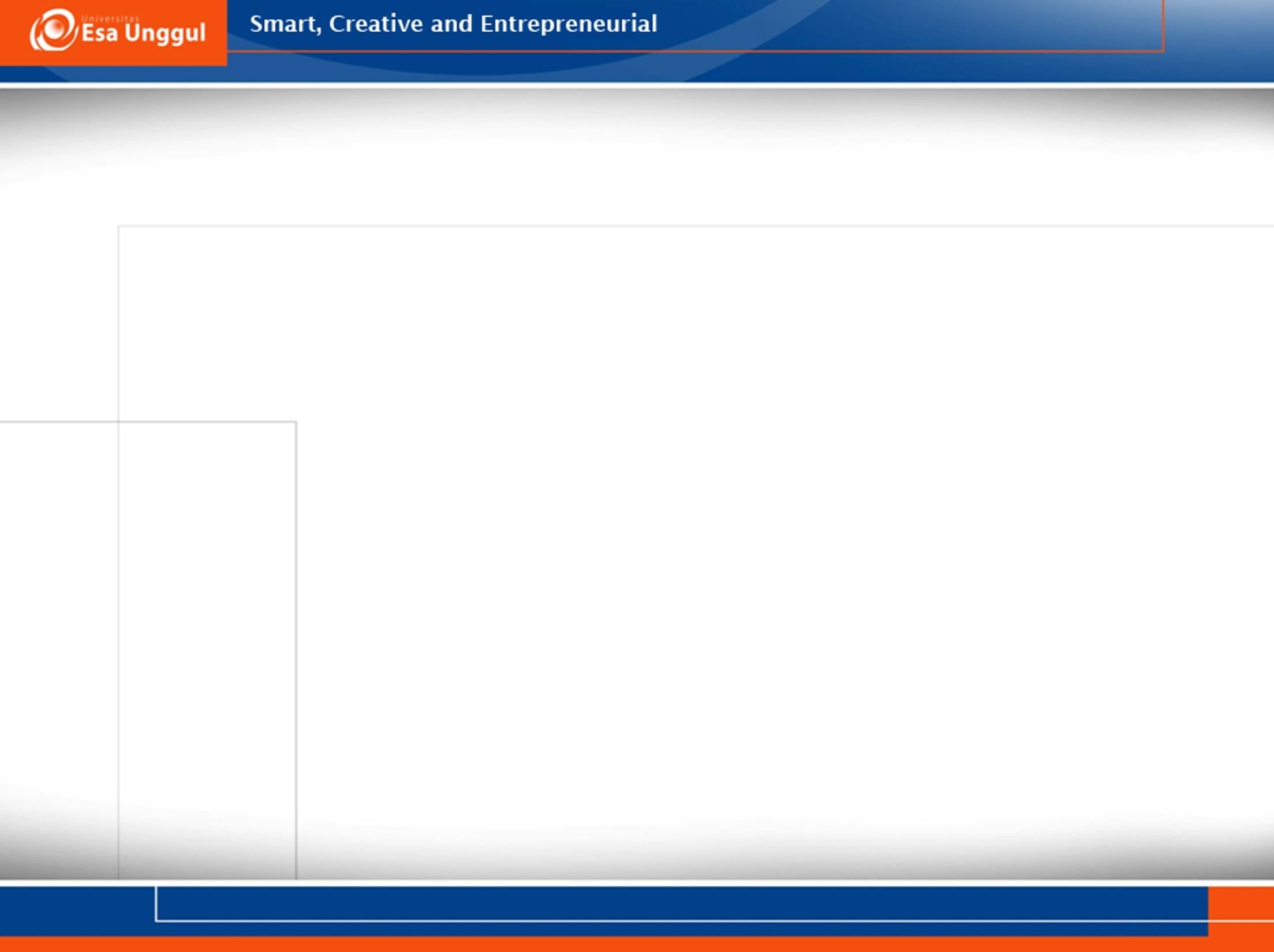 Manfaat WBS
Fasilitas penjadwalan dan pengendalian 
Estimasi biaya
Penyusunan anggaran
Mengurangi kompleksitas
Identifikasi aktivitas
Perencanaan manajemen
Perencanaan manajemen risiko
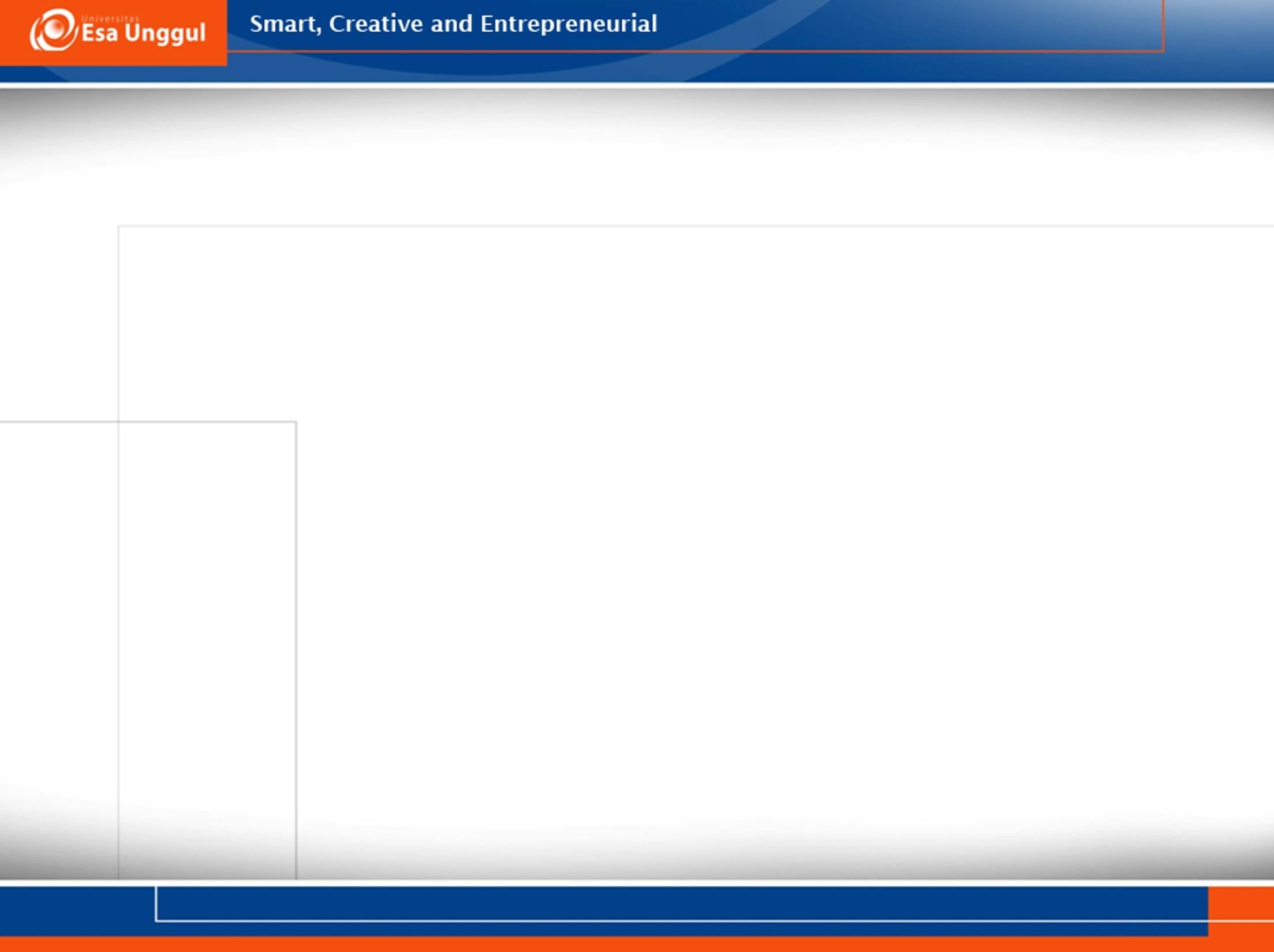 Membuat WBS dengan menggunakan Ms. Project
Menentukan tanggal proyek
Mengisi kolom task name
Mengedit pekerjaan 
Menghapus dan menyisipkan Task name
Mengganti judul kolom 
Mengelompokkan pekerjaan (outline)
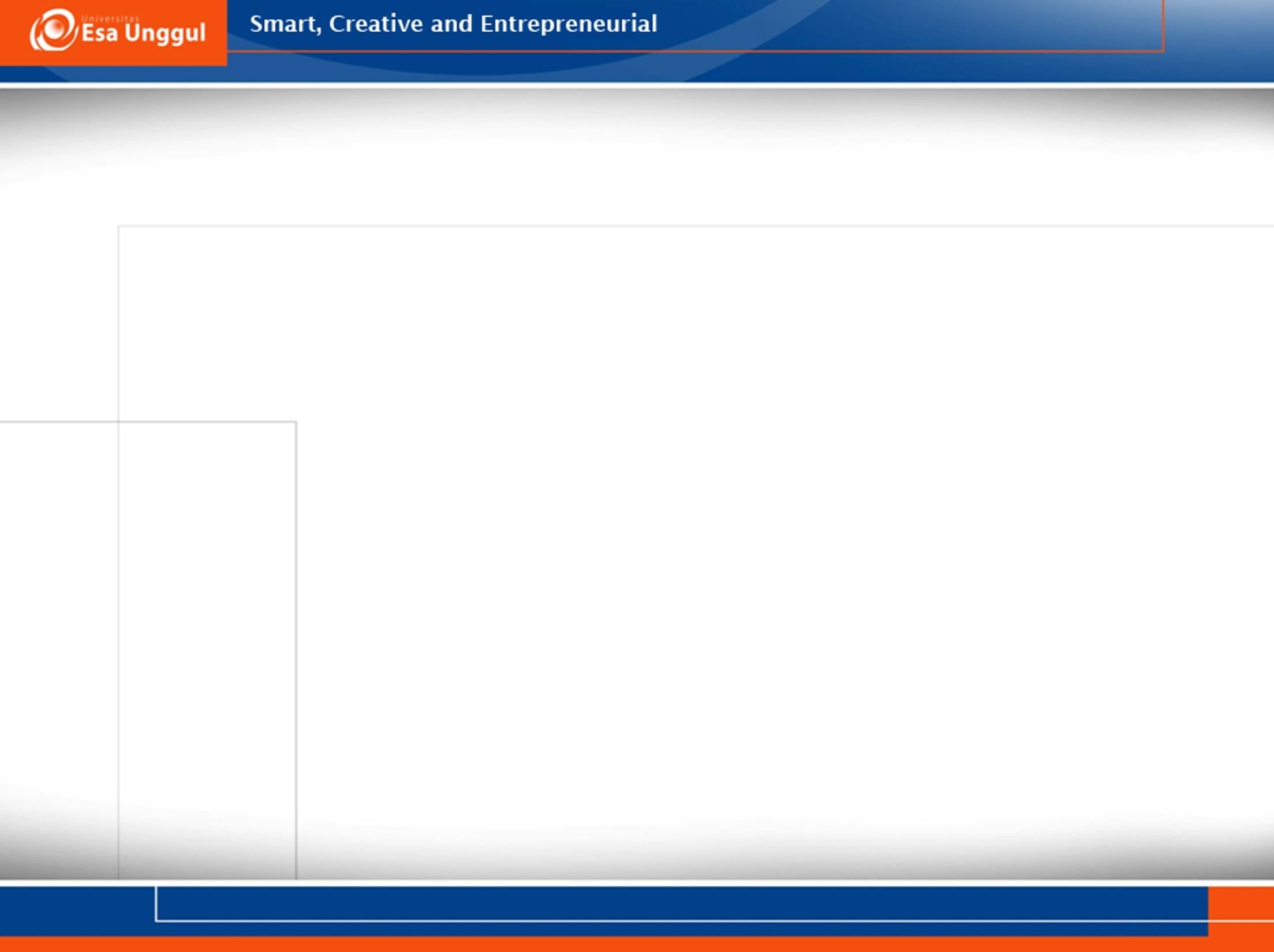 TERIMA KASIH